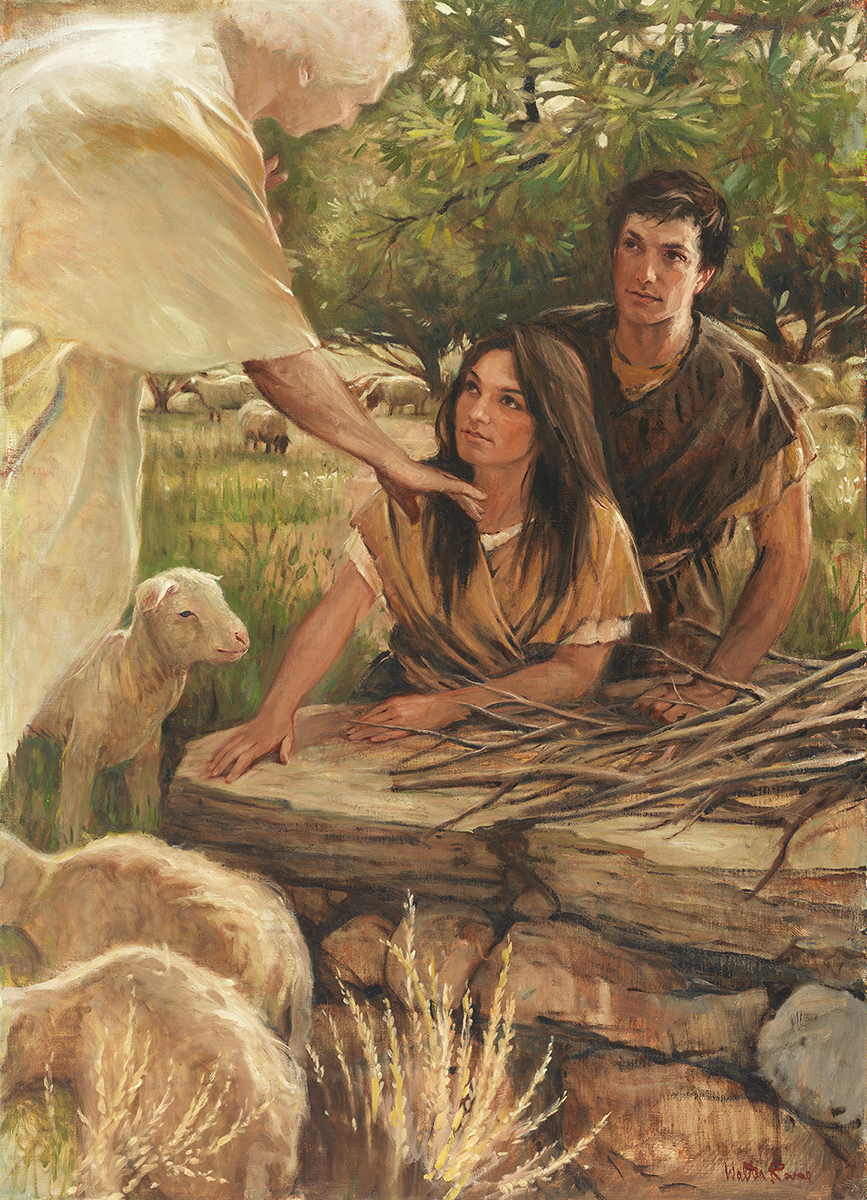 SEMINARY
New Testament
LESSON 9
Matthew 5:1-16
LESSON 9
Matthew 5:1–16
“The Savior begins the Sermon on the Mount by 
teaching the Beatitudes”
LESSON 9
Are you happy? Why or why not?
Elder Dieter F. Uchtdorf of the First Presidency:
“So often we get caught up in the illusion that there is something just beyond our reach that would bring us happiness: a better family situation, a better financial situation, or the end of a challenging trial.
“… External circumstances don’t really matter or determine our happiness.
“… We determine our happiness” (“Of Regrets and Resolutions,” Ensign or Liahona, Nov. 2012, 23).
What do you think the phrase “we determine our happiness” means? Why is this important to know?
LESSON 9
Matthew 5:3
Blessed are the poor in spirit: for theirs is the kingdom of heaven.
What does the word blessed mean?
What will happen to us as we develop these and other Christlike attributes?
As we develop Christlike attributes, we will find increased happiness.
LESSON 9
Matthew 5:13-16
“Jesus Christ instructs His disciples to set a 
righteous example”
LESSON 9
In what ways can salt be useful?
Elder Carlos E. Asay of the Seventy.
“[Good salt] … is clean, pure, uncontaminated, and useful. In this state or condition, salt will preserve, flavor, heal, and perform other useful functions” (“Salt of the Earth: Savor of Men and Saviors of Men,” Ensign, May 1980, 42).
LESSON 9
Matthew 5:13
¶ Ye are the salt of the earth: but if the salt have lost his savour, wherewith shall it be salted? it is thenceforth good for nothing, but to be cast out, and to be trodden under foot of men.
To whom did the Savior liken salt?
In what ways do disciples of Jesus Christ demonstrate the same characteristics of good salt?
What happens when salt loses its savor?
What causes salt to lose its savor?
What happens to the salt’s usefulness when it is mixed with other materials?
What can cause us to lose our savor, or the Christlike qualities that allow us to be a blessing to others?
Becoming contaminated by the sins of the world can prevent us from being a blessing to others.
LESSON 9
Matthew 5:14-16
14 Ye are the light of the world. A city that is set on an hill cannot be hid.
15 Neither do men light a candle, and put it under a bushel, but on a candlestick; and it giveth light unto all that are in the house.
16 Let your light so shine before men, that they may see your good works, and glorify your Father which is in heaven.
What are Christ’s disciples asked to do with their light?
What does it mean to let your light shine?
What will our good works lead others to do?
What principle can we learn from verses 14-16, about how our righteous example can influence others?
Our righteous example can encourage others to draw nearer to Heavenly Father.
LESSON 9